Woodmere-Trentwood POA Annual Meeting December 2th, 2020
Update for All Property Owners
Woodmere-Trentwood Statements
Vision
Woodmere-Trentwood strives to be a caring, safe and vital community of quality homes in a wooded setting.
Mission
Woodmere-Trentwood POA strives to foster a caring culture where neighbors are considerate and help each other. We preserve and enhance our recreational facilities, roads and common areas in a financially sustainable manner.
Woodmere-Trentwood residents make significant contributions to enhance the quality of life in the greater Carolina Trace community.
Meeting Agenda
Approval of 2019 Meeting Minutes
Introduction of 2020 Board Members and Volunteers
Goals and Accomplishments
Roads and Grounds Update 
New Board Members  
CTA and POA Assessments
Financial Status & 2021 Budget
Ballot Counting and Open Question and Answer
Ballot Results
Thank you
Current Volunteer Board Members
Our community is governed and supported by individuals who volunteer to participate as Board Members
Jim Boone
Jaime Bowen
Bob Dykeman
Scott Erickson
Karen Kennedy
Sara Napier
Bernadette Russell
Karen Scheidegger
Casey Stewart
Board Committees are made up of volunteers who are interested in working in various areas and on projects
Residential Goals & Accomplishments - 2020
Communication - maintain an informed community through website and print materials 
www.woodmere-trentwood.com
Bi-annual Newswire
Email blasts
Published minutes on website
Woodmere-Trentwood Facebook page	                   
Recreation - preserve and maintain facilities for residents to enjoy outdoor activities
Created Pool protocol for use during Covid restrictions

Social and Welfare - provide residents with opportunities to build a spirit of community
All new residents were greeted in a timely manner
C.A.R.E. coordinators provided aid to neighbors when needed
We had limited social events during the Covid restrictions
Architectural
Processed Requests for Construction Approval
In coordination with Roads and Grounds, conducted inventory of all POA roadside       ditches and survey of drainage conditions.   Analysis of needed maintenance work, determination of priorities, and estimate of cost is still ongoing

CTA - Maintain the POA representative at the CTA level
	North Gate Open
	Carolina Trace Governance, different organizations listed below
		POA/CTA/CTCC

Financial – All 235 lots (175 improved lots and 60 unimproved lots) paid their dues
Roads & Grounds Issues and Major Projects for 2020+
Cashmere Bridge – Completed Culvert Repair

Speed Limit – Blast, Signs, Speed humps

Spring and Fall Clean-Ups – Thank you
Board of Directors Nominees
Ben Hale

			Nancy Pawloski

			Ben Perez
C T A  Budget - 2021
CTA 2021 Budget
No increase in CTA assessments; amounts remain 
$375 per improved lot
$125 per unimproved lot
CTA and POA Annual Assessment




             2020 IMPROVED LOTS 	             2021 IMPROVED LOTS
		CTA Assessment 	$375 		CTA Assessment 	$375 
		WT Assessment 	$545 		WT Assessment 	$545 
                               Total 	$920 			Total 	$920

            2020 UNIMPROVED LOTS 	             2021 UNIMPROVED LOTS
		CTA Assessment 	$125 		CTA Assessment 	$125 
		WT Assessment 	$250 		WT Assessment 	$302.50
			Total 	$375 			Total 	$427.50
Current 2020 Financial Status
Bank Balances on 10/31/20

	Checking			$  8,174.41
	Money Market		$81,310.56 
	Road Reserve Fund		$98,510.84
			Total                $187,995.81
Woodmere-Trentwood    2021 Budget
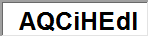 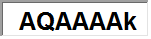 POA 2021 Budget Breakdown by Expenditure
W-T New Residents in 2019
Thomas Arpante & Kelley Simpson
Miles and Morgan Bender
Brantley Blanchard Jr & Lindsey Davis
Charlie and Kim Brown
Brad and Paige Burgess
Mallory and Joshua Dixon
Dennis and Kimberly Edwards
Ben and Traci Hale
James and Dawn Harter
Glynis and Gregg Kennedy
Raymond (Mike) and Randi Klein
Jeffery and Dolores Lind
Obniel and Yolanda Morrell
Bob Morris and Becky Pennell
Ralph Phillips & Angela Horcher
Jim Monaghan
Gary and Lauren Taylor
Adam and Stevi Webb
Joe and Joyce Wirsing
In Remembrance - 2020
Neil MacLeod (9/13/2020)
Dick McNamara (10/4/2020- Ft. Myer, FL)
Peggy Connelly (10/10/2020)
Walt Swanson  (10/18/2020)
George Jenkins  (10/22/2020)
Open Q and A
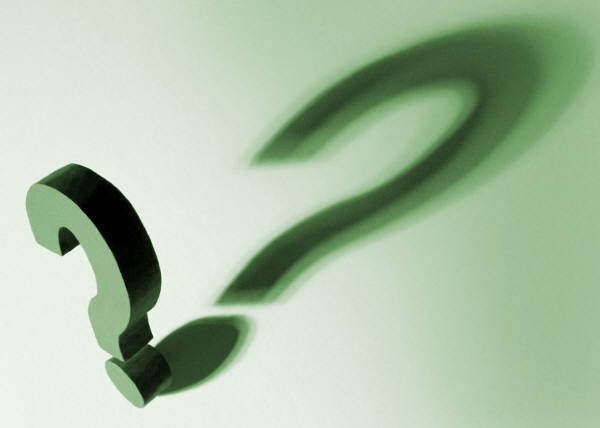 Ballot Results
Slate of New Directors for three year term - 
Ben Hale
Nancy Pawloski
Ben Perez

Assess improved lots at $920 and unimproved lots at $427.50

Renew Construction Fees for new construction and additions
Three Special Board Members
We say farewell to three Board Members, who have completed their term on the Board. On behalf of us all I wish to thank each of them for their dedication and support of our POA.


Scott Erickson

Karen Kennedy

Sara Napier